پریم چند
جن اہل قلم کی جنبشِ قلم کے طفیل اردو میں مختصر افسانے کاآغاز ہوا اور جن کی نظر التفات نے دیکھتے ہی دیکھتے اس صنف کو فن کی بلندیوں تک پہنچادیا ان میں سب سے نمایاں نام پریم چند کا ہے۔ انھوں نے اپنی ادبی زندگی کا آغاز ناول سے کیا۔ افسانے بعد میں لکھے۔ ان کاپہلا افسانہ”دنیا کا سب سے انمول رتن“ ہے جو  1908میں ”رسالہ زمانہ“ کانپور میں شائع ہوا۔ اسی سال ان کے پانچ افسانوں کامجموعہ”سوزِ وطن“ کے نام سے شائع ہوا۔ یہ وہ زمانہ تھا جب ملک میں ہر طرف بیداری کی لہر دوڑرہی تھی اور آزادی کامطالبہ زور پکڑرہاتھا۔ ممکن نہ تھا کہ پریم چندکے افسانوں میں اس کی گونج سنائی نہ دیتی۔ وہ سرکاری ملازم تھے اور سرکار کے خلاف اشارۃً بھی کچھ نہیں لکھ سکتے تھے۔ اسی لئے انھوں نے پریم چند کا فرضی نام چن لیا تھا حالاں کہ ان کا اصلی نام دھنپت رائے تھا۔ انھوں نے کچھ عرصے نواب رائے کے فرضی نام سے بھی لکھا لیکن آخر کار پریم چند قلمی نام اختیارکیاجو سرکاری ملازمت ترک کرنے کے بعد بھی برقراررہا۔	پریم چند کی افسانہ نگاری کا ایک پہلو اور ہے۔ وہ اصلاح پسند ہیں اور ہندوستانی سماج کی برائیوں کو دور کرنا چاہتے ہیں۔ غریبوں پر ظلم، سرمایہ داروں اور مذہب کے ٹھیکیداروں کی زیادتیاں، اونچی ذات والوں کا دوسروں کو حقیر سمجھنا اور اسی طرح کی دوسری برائیاں انھیں تڑپادیتی ہیں۔ اس لئے انھیں دور کرنے کی خواہش ان کے دل میں پیدا ہوتی ہے چنانچہ وہ اصلاحی افسانے لکھتے ہیں اور مثالی کردار پیش کرتے ہیں۔ اکثر کہانیوں میں وہ نیکی کی جیت اور بدی کی ہاردکھاتے ہیں۔ بعض جگہ یہ غیر فطری لگتاہے اور حقیقت نگاری درسِ اخلاق پر قربان ہوجاتی ہے۔ پریم چند کے ناولوں اور افسانوں میں یہ خامی بیشک موجود ہے لیکن اس خامی پر ان کی خوبیاں حاوی ہیں۔	پریم چند کے افسانوں کی ایک بہت بڑی خوبی ان کی سادہ سلیس اور شفاف وبے تکلف زبان ہے۔ شروع شروع میں وہ نامانوس اور ثقیل الفاظ استعمال کرتے تھے لیکن آگے چل کر وہ بول چال کی سادہ و سہل زبان استعمال کرنے لگے۔ تصنع اور بناوٹ سے وہ رفتہ رفتہ دور ہوگئے اور آخر کار انھوں نے اردو کے افسانوی ادب کو ایک جاندار اور شگفتہ اسلوب عطاکیا۔	1936ء میں انجمن ترقی پسند مصنفین کے اجلاس کی صدارت کرتے ہوئے انھوں نے کہاتھا ”ہماری کسوٹی پروہ ادب پورااترے گا جس میں تفکّر ہو، آزادی کا جذبہ ہو، حسن کا جوہر ہو، تعمیر کی روح ہو، زندگی کی حقیقتوں کی روشنی ہو، جوہم میں حرکت، ہنگامہ اور بے چینی پیداکرے، سلائے نہیں کیوں کہ اب زیادہ سونا موت کی علامت ہوگی“۔خود پریم چند کے شاہکار افسانے سوتیلی ماں، گلی ڈنڈا، سواسیر گیہوں، نمک کا داروغہ، زیور کا ڈبّہ، خون سفید، ستیہ گرہ، بڑے گھر کی بیٹی، نوک جھونک، پوس کی رات، کفن، نجات اس کسوٹی پر پورے اترتے ہیں۔
Dr. S. Mohamed MuddassirAssistant Professor, Department of Urdu,Jamal Mohamed College (Autonomous)Tiruchirappalli – 620 020.
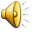